Nome Iniziativa
Sottotitolo
Prof. Nome Cognome
Corso di Studi in Ingegneria Meccanica Magistrale (MEM)
Lorem Ipsum è un testo segnaposto utilizzato nel settore della tipografia e della stampa. 
Lorem Ipsum è considerato il testo segnaposto standard sin dal sedicesimo secolo, quando un anonimo tipografo prese una cassetta di caratteri e li assemblò per preparare un testo campione. 
È sopravvissuto non solo a più di cinque secoli, ma anche al passaggio alla videoimpaginazione, pervenendoci sostanzialmente inalterato.
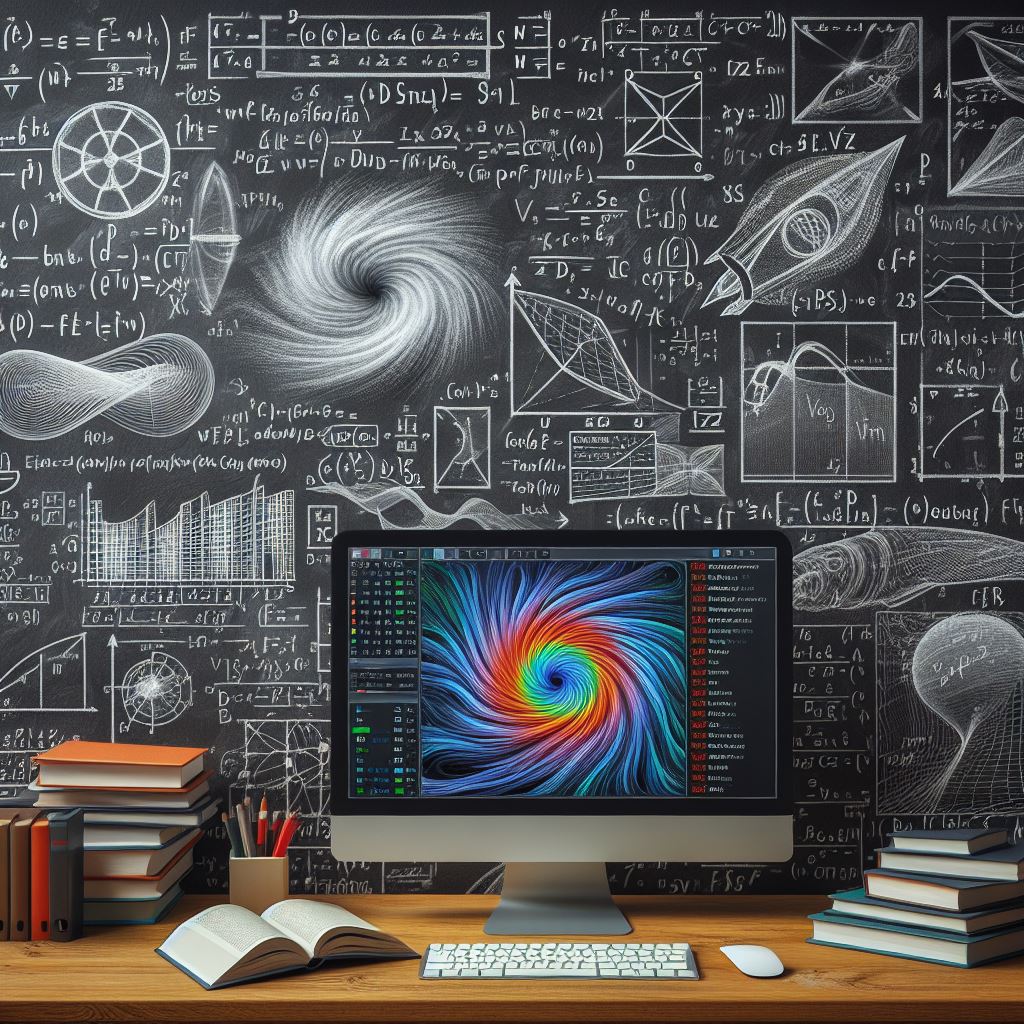 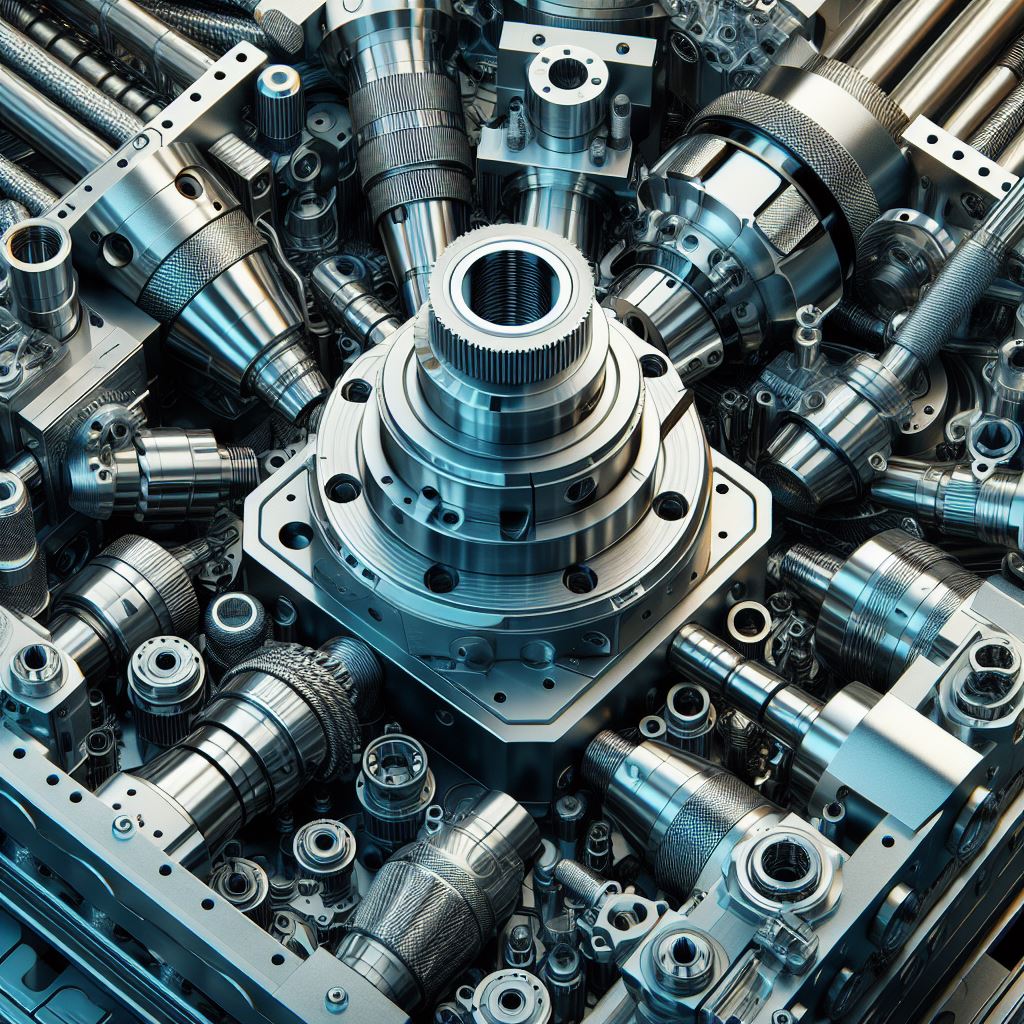